«Хвост дракона»
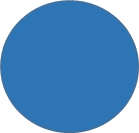 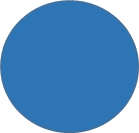 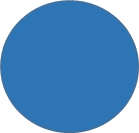 «Верблюдица ловит верблюжонка»»
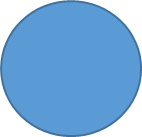 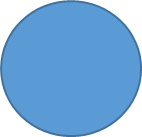 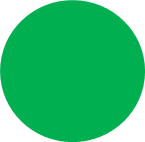 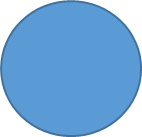 «Иголка, нитка, узелок»»
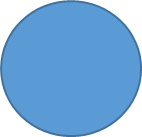 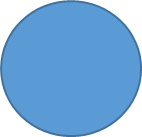 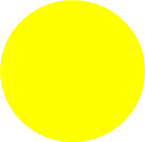 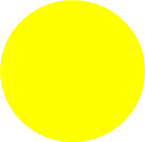 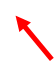 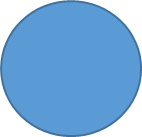 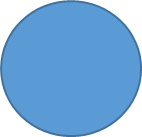 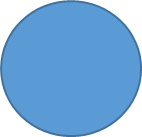 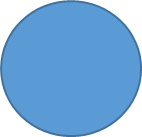 «Малгэ нюхаб»
«Юрта»
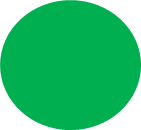 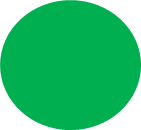 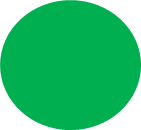 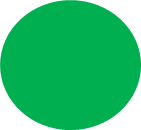 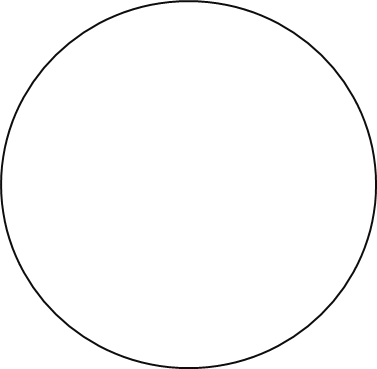 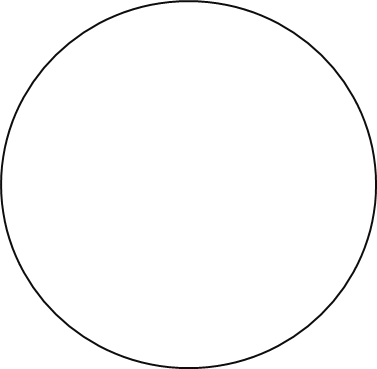 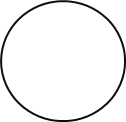 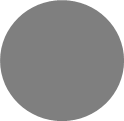 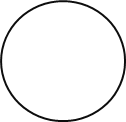 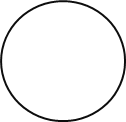 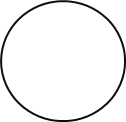 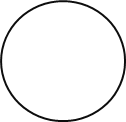 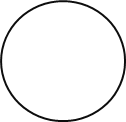 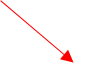 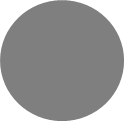 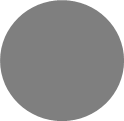 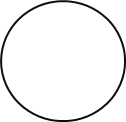 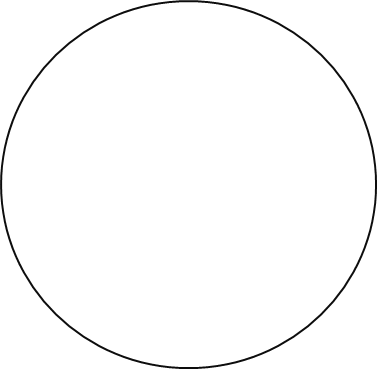 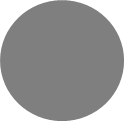 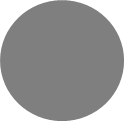 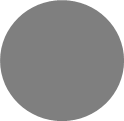 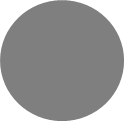 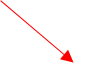 «Пастух и овцы»